変動帯テクトニクス
Plate Boundary Processes
Subduction & Collision  Zone
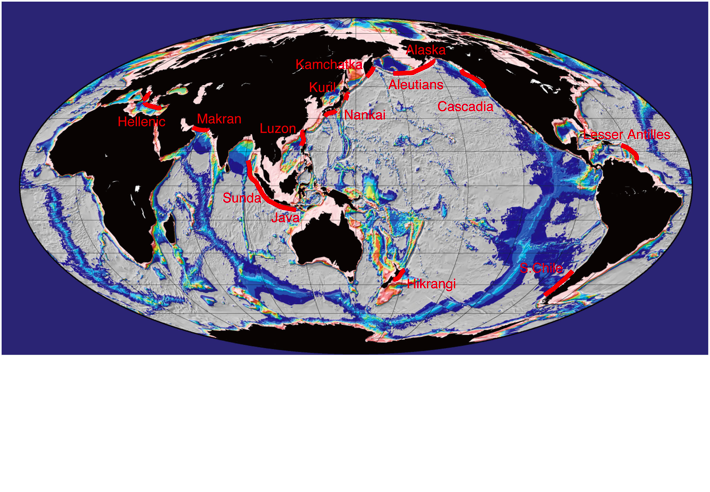 Target　subduction zone
1. Chile trench 
2. Middle America trench and Barbados
3. Cascadea trench
4. Mariana & Tonga Kermadic trenches
5. Sunda trench
6. Philippine & Manila trenches
Remarks and recent progress
1. Tectonic framework
2. Geomorphology 
3. Seismicity and geodetics
4. Forearc geology
5. Gravity 
6. Other remarks (accretion vs erosion, seamount collision, --arc juncture etc.--)
Google scholar
Look for best cited 5 papers covering the themes
Most recent paper covering the themes
Download PDFs and upload to Endnote
Make PPT file and present it in the class